ΔΟΜΗ ΚΑΙ ΙΔΙΟΤΗΤΕΣ ΞΥΛΟΥ - 1ΜΑΚΡΟΣΚΟΠΙΚΑ ΧΑΡΑΚΤΗΡΙΣΤΙΚΑ
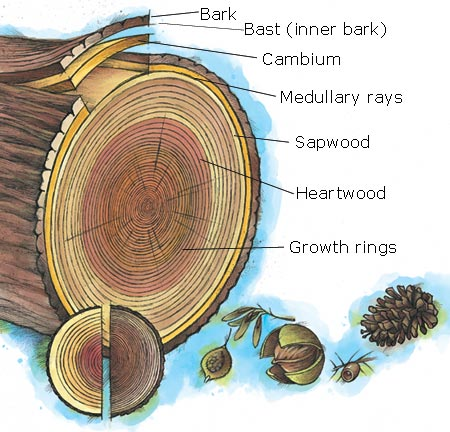 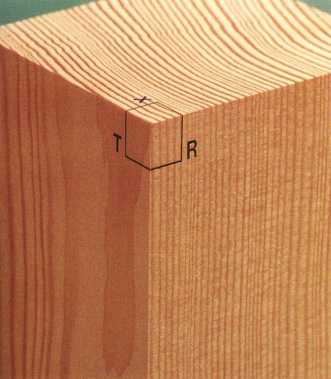 ΑΙΔΙΝΙΔΗΣ ΕΥΣΤΡ.
ΜΑΡΤΙΟΣ 2021
ΑΝΑΤΟΜΙΑ –ΛΕΙΤΟΥΡΓΙΑ ΔΕΝΔΡΟΥ
ΜΥΕΛΩΔΕΙΣ ΑΚΤΙΝΕΣ=Τροφοδοτούν τροφές (θρεπτικά στοιχεία) και νερό ακτινικά, αποθήκευση τροφών
ΕΝΤΕΡΙΩΝΗ =
ΕΤΗΣΙΟΙ ΑΥΞΗΤΙΚΟΙ ΔΑΧΤΥΛΙΟΙ = Δείχνουν την ανάπτυξη, κανονικά ένας αυξητικός δακτύλιος ανά έτος 
ΦΥΛΛΑ = Προμηθεύουν άνθρακα από τον αέρα ,η κυρία πηγή τροφής του δενδρου, την οποία προμηθεύεται από την κάτω πλευρά των φύλλων.
ΕΓΚΑΡΔΙΟ ΞΥΛΟ (ΑΝΕΝΕΡΓΑ - ΝΕΚΡΑ ΚΥΤΤΑΡΑ) = Υποστηρίζει την δομική στήριξη του δένδρου.
ΣΟΜΦΟ ΞΥΛΟ = Μεταφέρει τροφές και νερό προς τα άνω.
ΚΑΜΒΙΟ = η στρώση ανάπτυξης, κύτταρα διαιρούνται και σχηματίζουν φλοιό και ξύλο.
ΕΣΩΤΕΡΙΚ ΦΛΟΙΟΣ =Μεταφέρει τροφές που παράγονται στα φύλλα προς τα κάτω στο κάμβιο και αποθηκεύονται στα κύτταρα.
ΕΞΩΤΕΡΙΚΟΣ ΦΛΟΙΟΣ = ΑΝΕΝΕΡΓΑ - ΝΕΚΡΑ ΚΥΤΤΑΡΑ προσφέρουν προστασία στον εσωτερικό φλοιό
ΕΔΑΦΟΣ =  Τα βακτήρια και οι μύκητες καθιστούν διαθέσιμα τα θρεπτικά συστατικά
ΡΙΖΕΣ = Απορροφούν στοιχεία τροφίμων μέσω λεπτών ριζικών τριχιδίων, επίσης παρέχουν στήριξη .
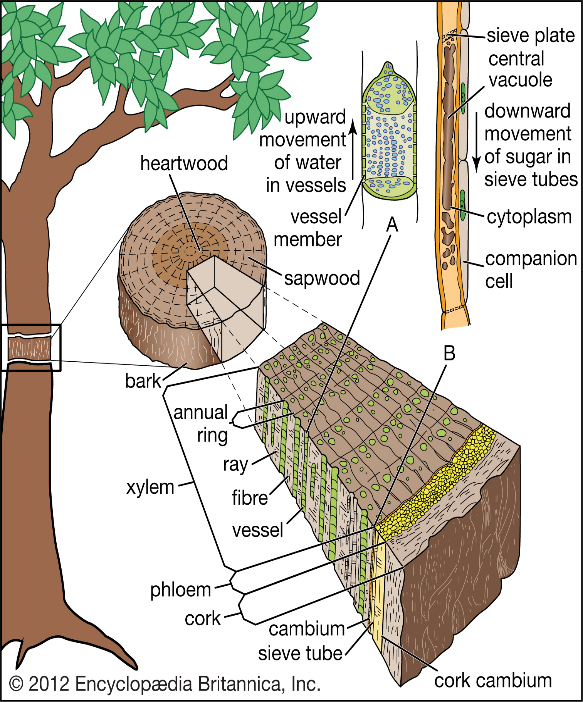 ΑΝΑΤΟΜΙΑ ΞΥΛΟΥ
ΤΟΜΕΣ ΞΥΛΟΥ
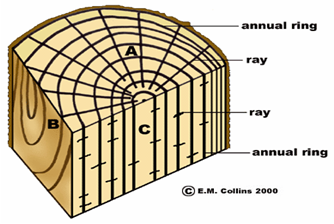 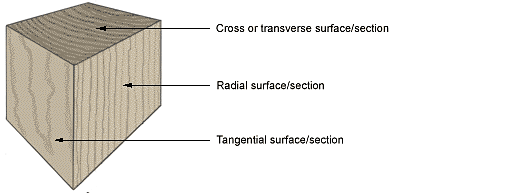 ΜΕΡΗ ΞΥΛΟΥ
ΕΓΚΑΡΣΙΑ ΤΟΜΗ
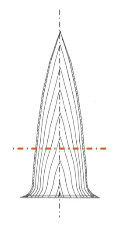 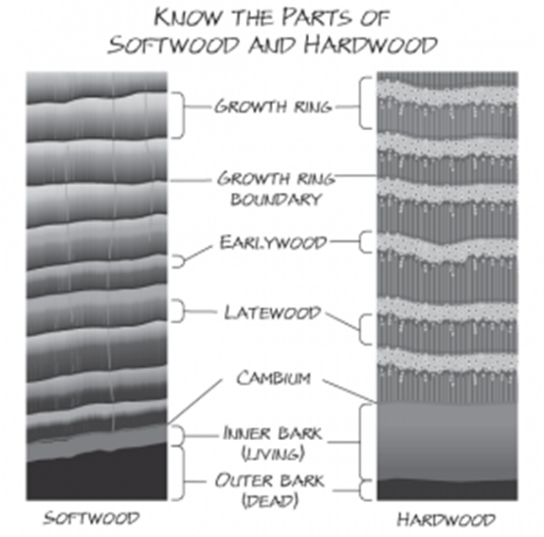 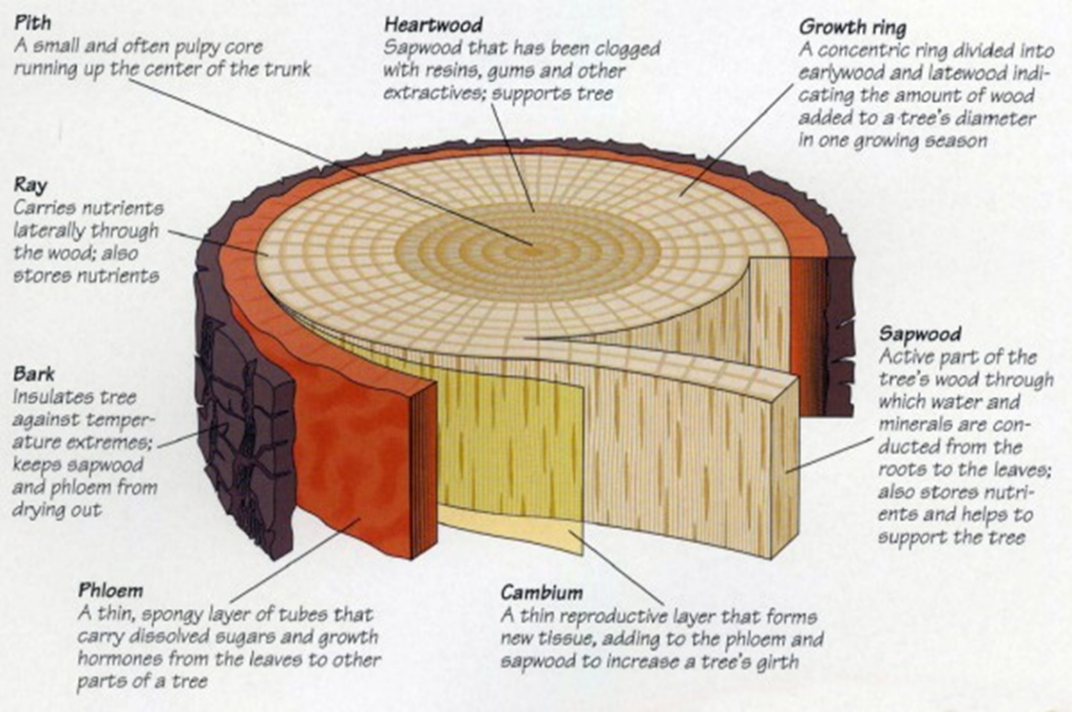 ΕΓΚΑΡΣΙΑ ΤΟΜΗ – CROSS SECTION OF A TREE TRUNK
ΕΓΚΑΡΣΙΑ ΤΟΜΗ
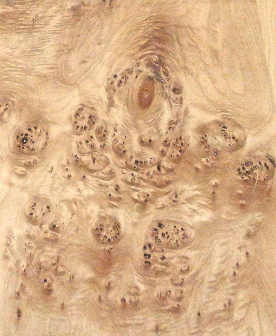 ΕΦΑΠΤΟΜΕΝΙΚΗ ΤΟΜΗ
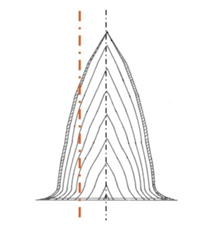 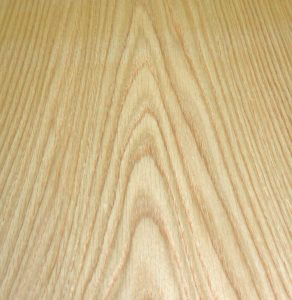 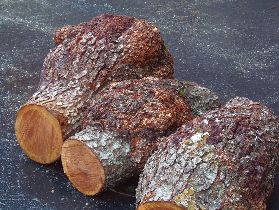 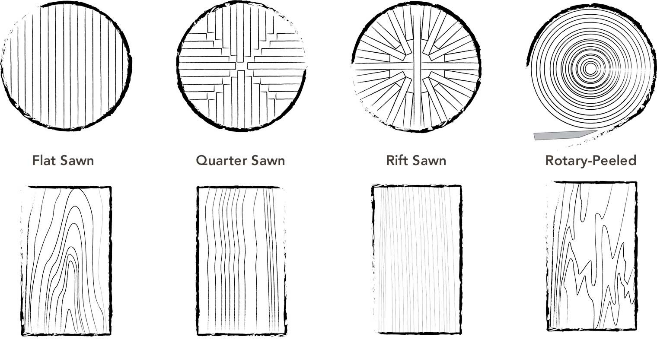 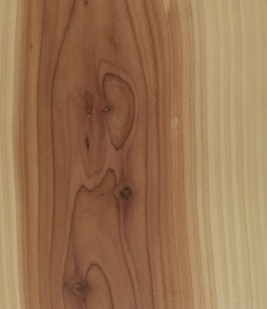 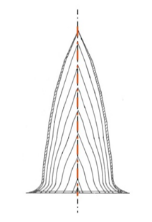 ΑΚΤΙΝΙΚΗ ΤΟΜΗ
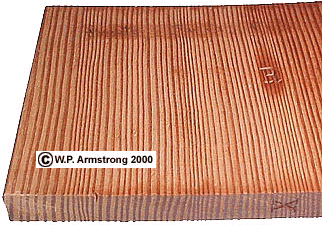 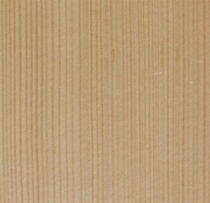 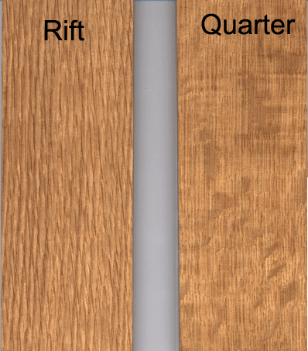 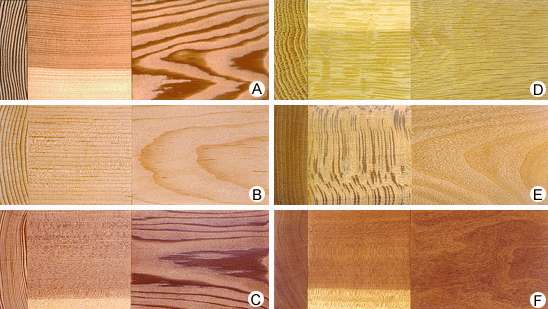 Temperate softwoods (left column) and hardwoods (right column), selected to highlight natural variations in colour and figure: (A) Douglas fir,(B) sugar pine, (C) redwood, (D) white oak, (E) American sycamore, and (F) black cherry. Each image shows (from left to right) transverse, radial, and tangential surfaces.
ΕΓΚΑΡΔΙΟ –ΣΟΜΦΟ
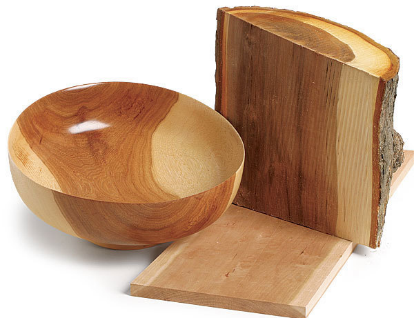 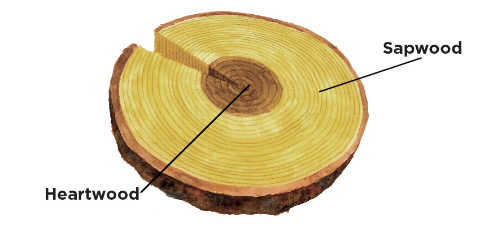 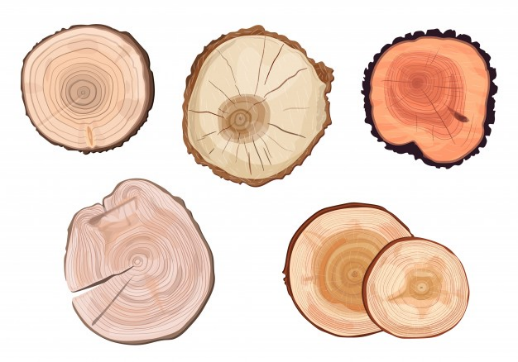 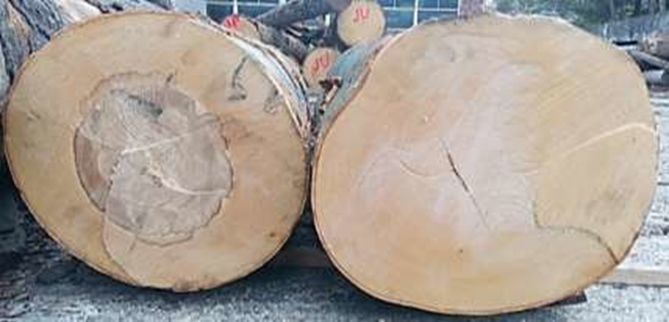 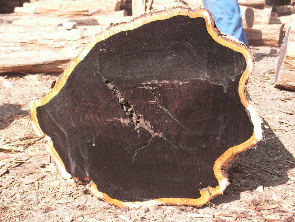 ΣOΜΦΟ –ΕΓΚΑΡΔΙΟ ΞΥΛΟ
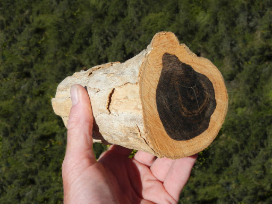 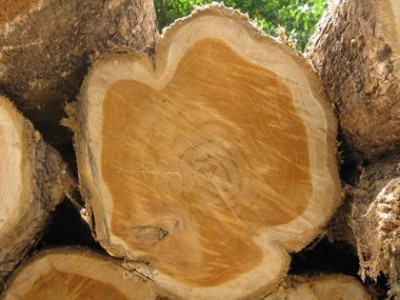 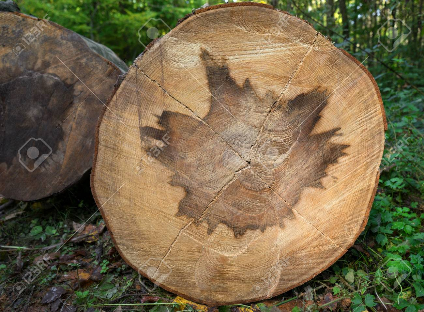 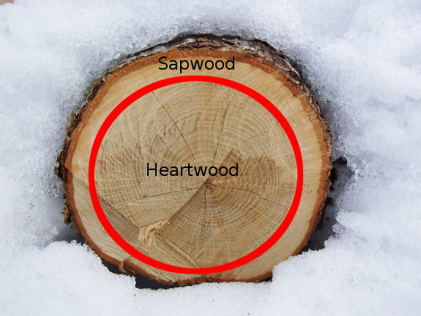 ΣΥΓΚΡΙΣΗ ΠΛΑΤΥΦΥΛΛΟΥ ΚΩΝΟΦΟΡΟΥΑΥΞ. ΔΑΚΤΥΛΙΟΙΠΡΩΙΜΟΟΨΙΜΟ
ΕΡΩΤΗΣΕΙΣ
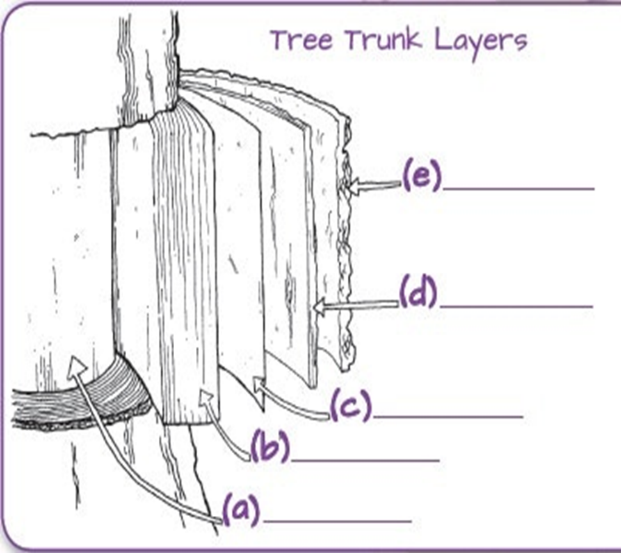 ΕΡΩΤΗΣΕΙΣ
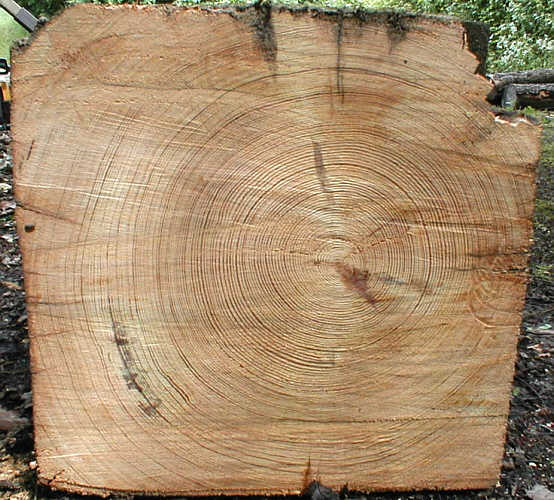 ΕΡΩΤΗΣΕΙΣ
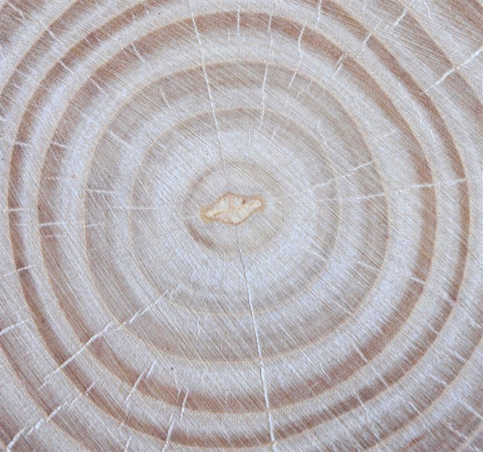 ΕΡΩΤΗΣΕΙΣ
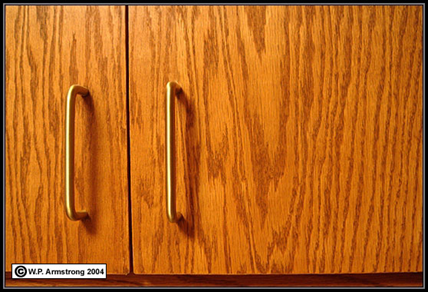 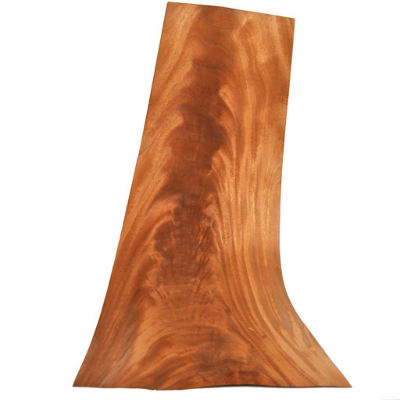 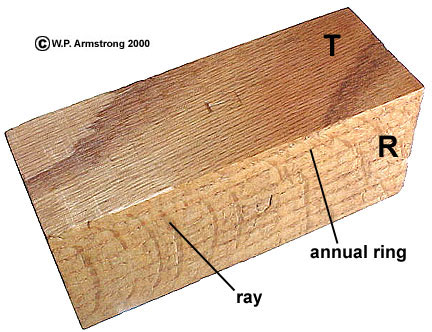 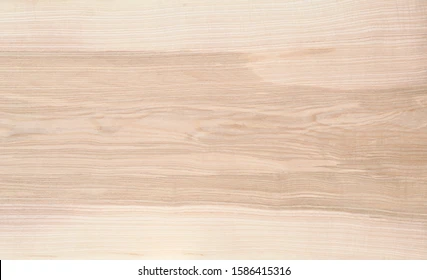 ΕΡΩΤΗΣΕΙΣ